How to draw TOTORO
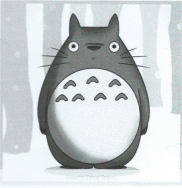 Step 1
Draw a big circle for his belly. Then an oval shape for the head with facial lines. Also draw limb guidelines.
Step 2
Draw side of face, ears and
Whiskers.
Step 3
Draw hands & feet. After that eyes, nose.
Step 4
Triangular shapes on his belly. Rub out
Guidelines.
Step 5
Owari!